Molybdenite (MoS2)
By: Kiara Ortiz
Physical Properties:
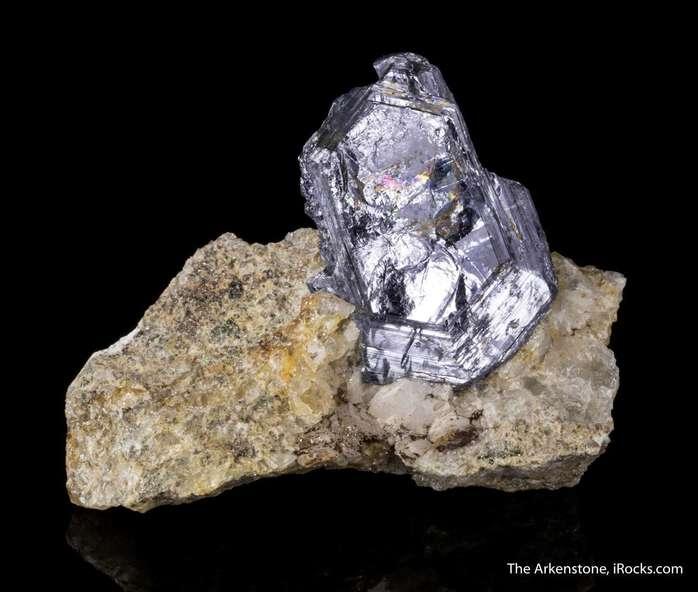 Color: Black, Lead Grey or Grey
Hardness: 1 - 1 ½ 
Specific Gravity: 4.62-4.73
Luster: Metallic
Transparency: Opaque
Crystal System: Hexagonal
Tenacity: Flexible 
Cleavage: Perfect {0001}
Structure:
Sheets of Molybdenum atoms (blue) sandwiched between sulfur atoms (yellow) to form a layer
The layers are stacked on top of one another and are poorly bonded 
The weak bonding gives Molybdenite it’s slippery feel
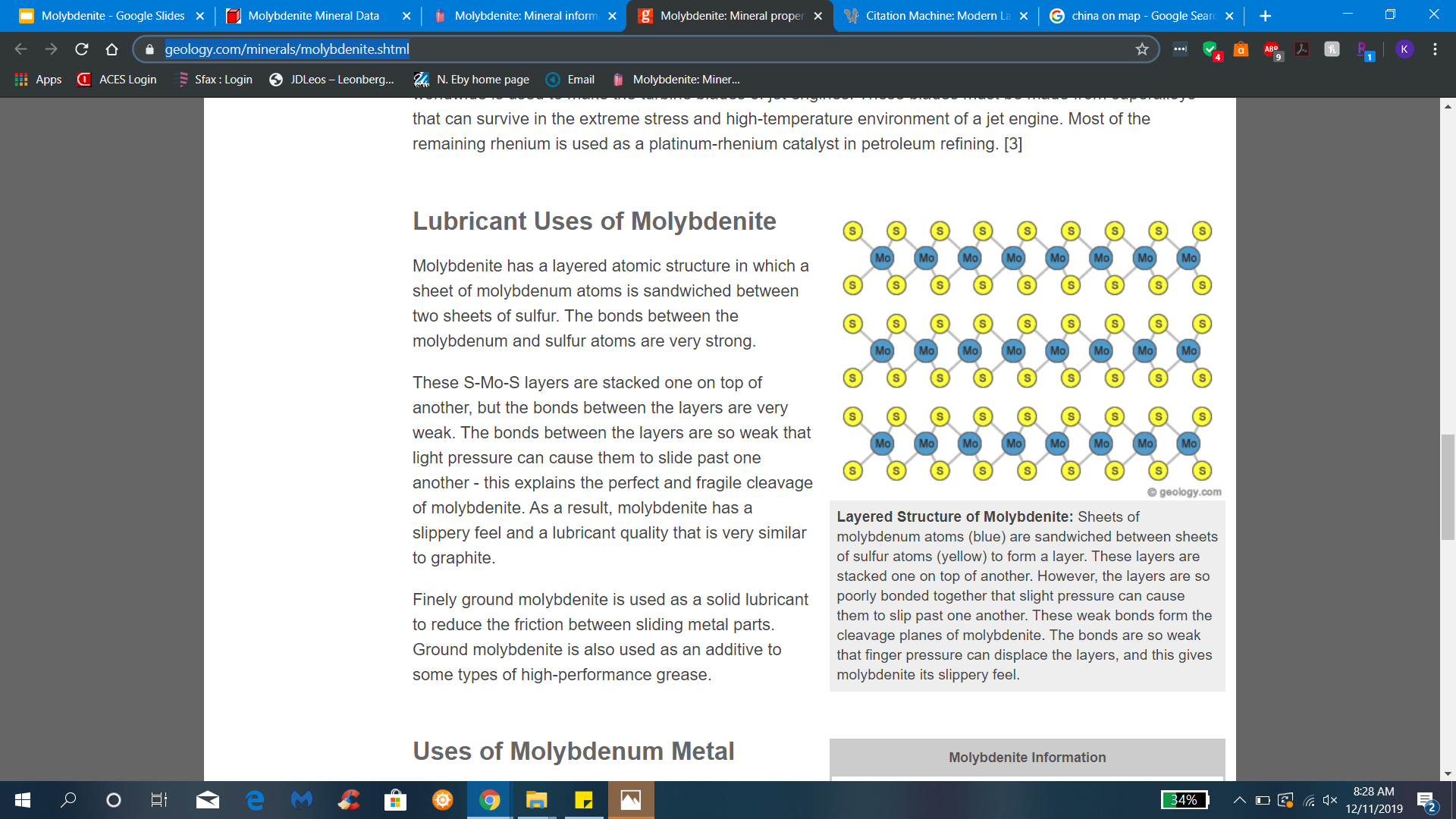 Optical Properties
Type:                        Anisotropic

Anisotropism:      Very strong

Pleochroism:        Strong
Crystallography:
Polytype:                           Molybdenite-2H                      Molybdenite-3R
       Formula:                                  MoS2                                                 MoS2               
       Crystal System:                Hexagonal                                      Trigonal
       Space Group:                       P63/mmc                                            R3m
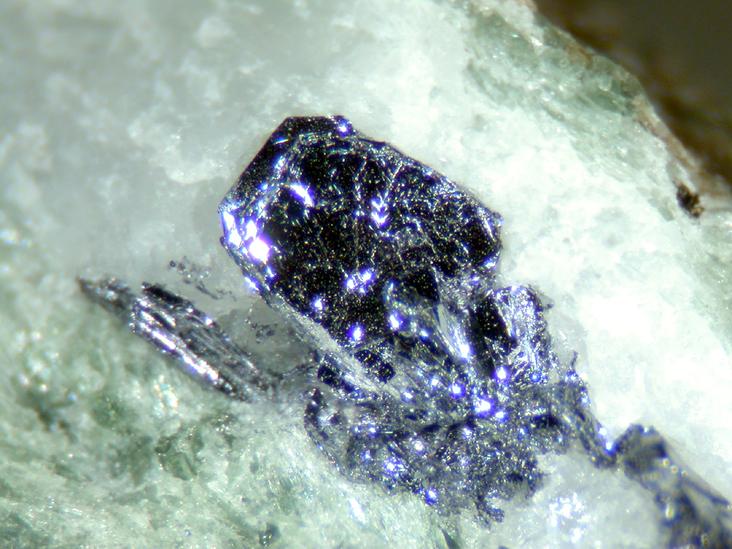 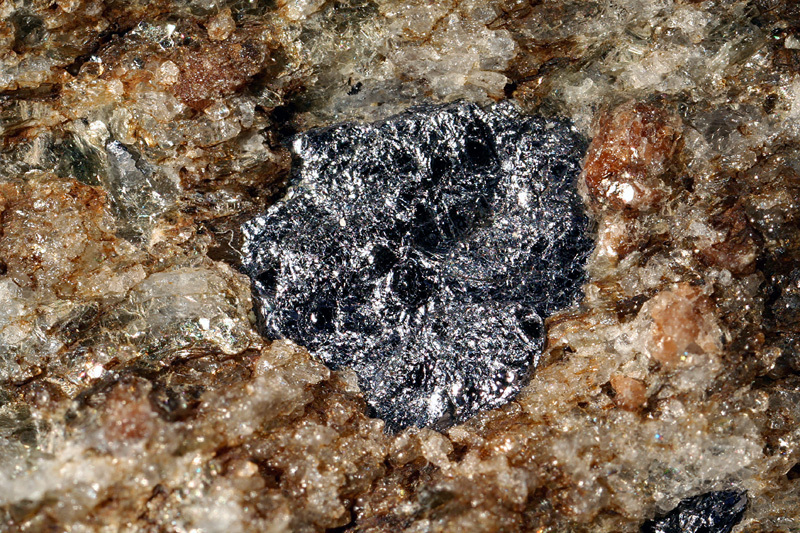 Varieties of Molybdenite:
Femolite (Mo, Fe)S2
Rhenian Molybdenite: (Mo, Re)S2
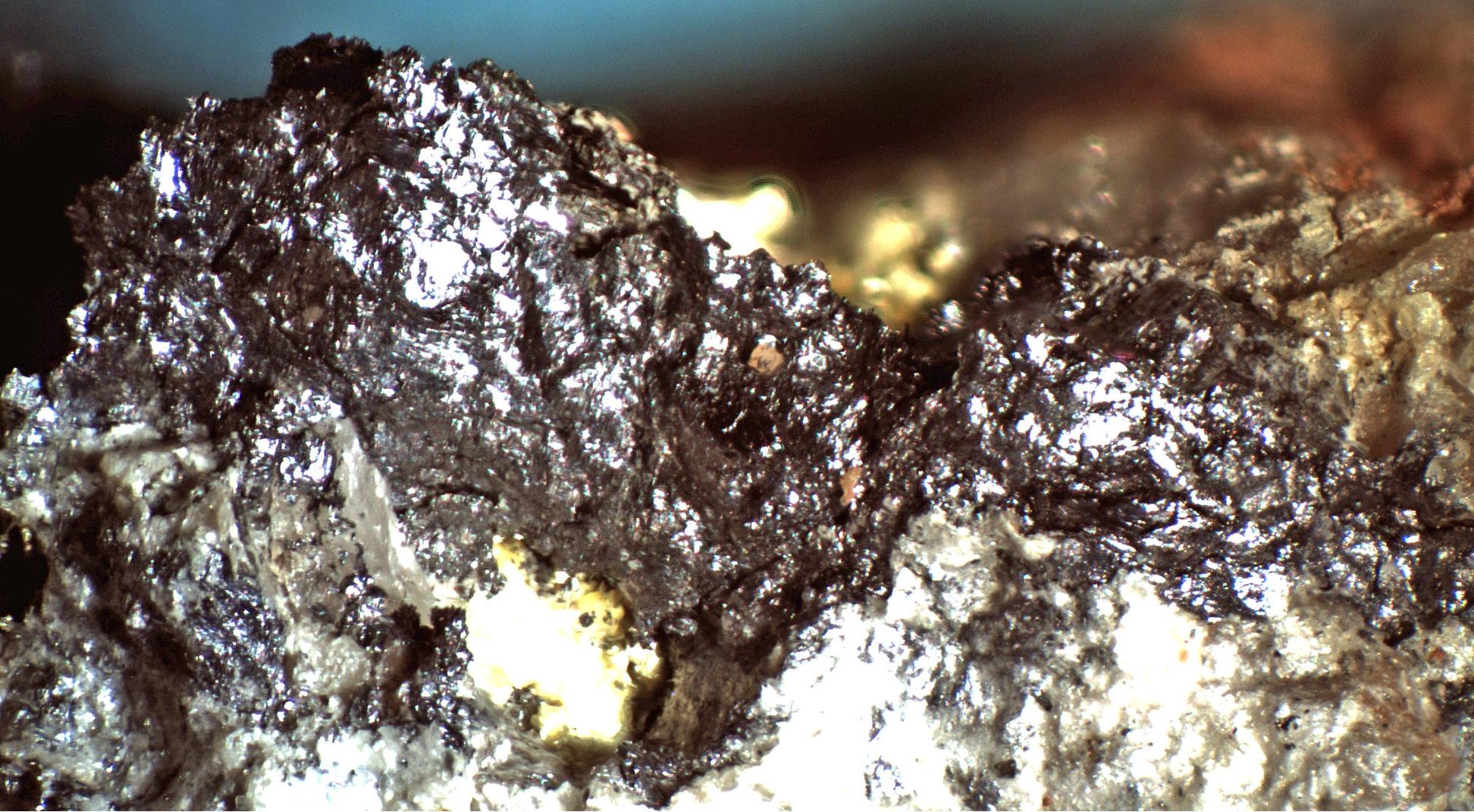 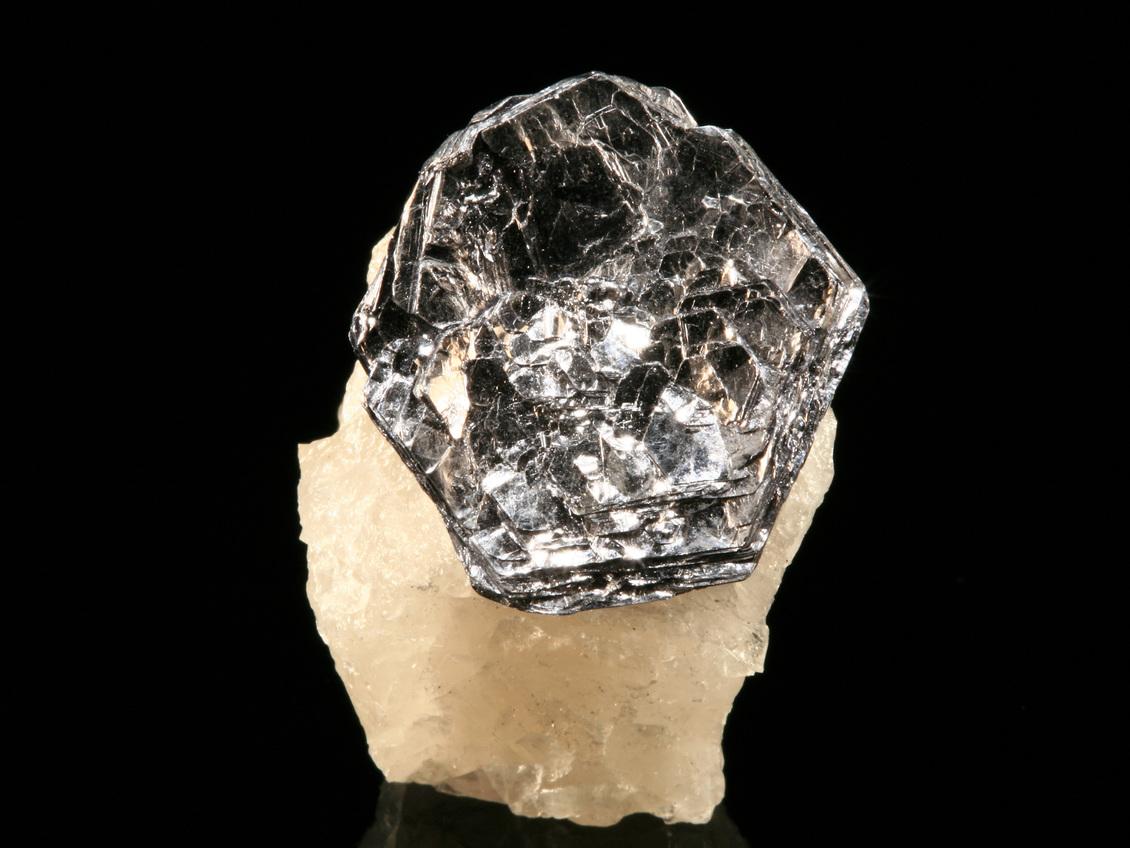 Facts:
Confused with Graphite 
From the Greek word Molybdos meaning “Lead”
Environment usually is in high temperature hydrothermal veins
Found in igneous and metamorphic rock
Currently being researched as a possible replacement semiconductor for silicon in transistors in electronic chips
Essential ore of Molybdenum
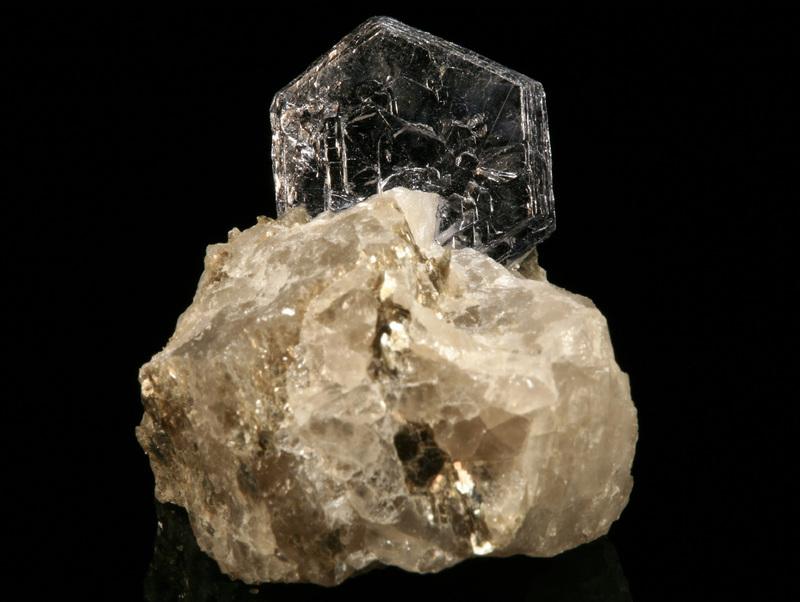 Uses:
Used in electronics 
Finely ground Molybdenite is used as a lubricant to reduce friction between sliding metal parts
Ground Molybdenite sometimes used as an additive to some types of high performance grease
Used for making speciality alloys (because Molybdenite is an essential ore of Molybdenum)
Locations
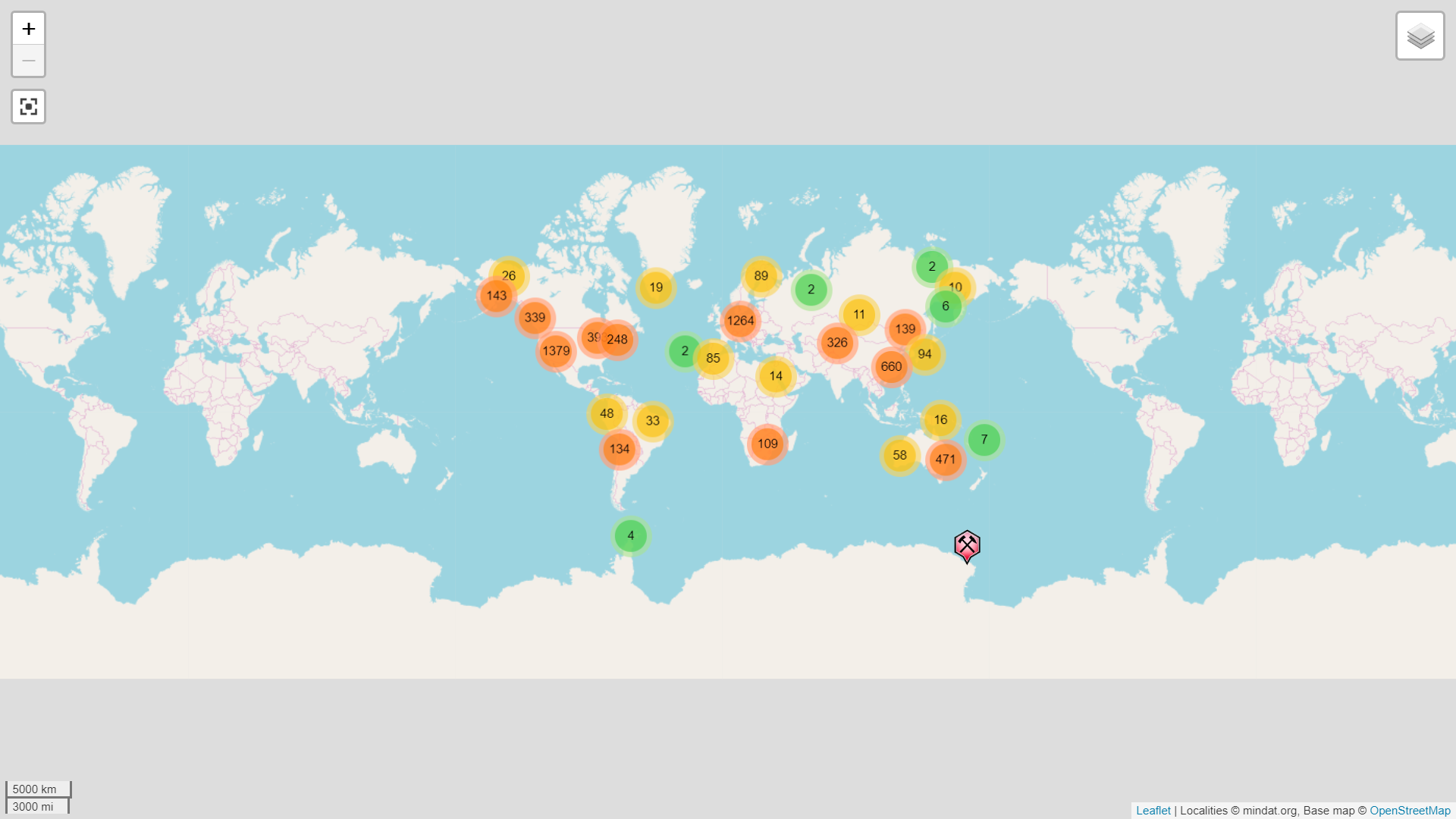 References:
Molybdenite. (n.d.). Retrieved December 1, 2019, from https://www.mindat.org/min-2746.html.
Rhenian Molybdenite. (n.d.). Retrieved December 1, 2019, from https://www.mindat.org/min-25604.html.
Barthelmy, Dave. Molybdenite Mineral Data, http://webmineral.com/data/Molybdenite.shtml#.XfCH8uhKhPY.
King, Hobart M. “ Molybdenite.” Geology, https://geology.com/minerals/molybdenite.shtml